Underground Injection Control (UIC): Steps to Flow Data via Exchange Network
Exchange Network National MeetingPhiladelphia, PA – May 30, 2012
Trang Le, US EPA
Overview
Purpose: to explain how to succeed in flowing UIC data from States to EPA, targeted to States not currently flowing data

Topics:
UIC Program Background & Status
Benefits of Flowing UIC Data
Data Flow Milestones
Next Step Actions
5/17/2012
2
What is Underground Injection Control?
The practice of placing fluids (injectate) 			                      underground, in porous formations
 	of rock and/or soil, through wells or 
	other similar conveyance systems
Designed to:
 protect underground sources of drinking water
provide a safe and cost effective means for industries, municipalities, and small businesses to dispose of their wastes
Linked with:			
important industries: mining, oil & gas, petrochemical & industrial manufacturing; 
many common-place practices: waste disposal in septic systems; storm water drainage, etc.
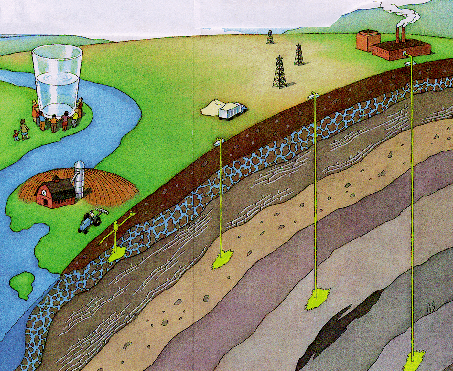 5/17/2012
3
[Speaker Notes: What is underground injection????????????????

  Program sets federal regulation for any hole in the ground “deeper than it is wide.”

  UIC practices very far and wide, linked to some of the most critical industries………]
UIC Well Class
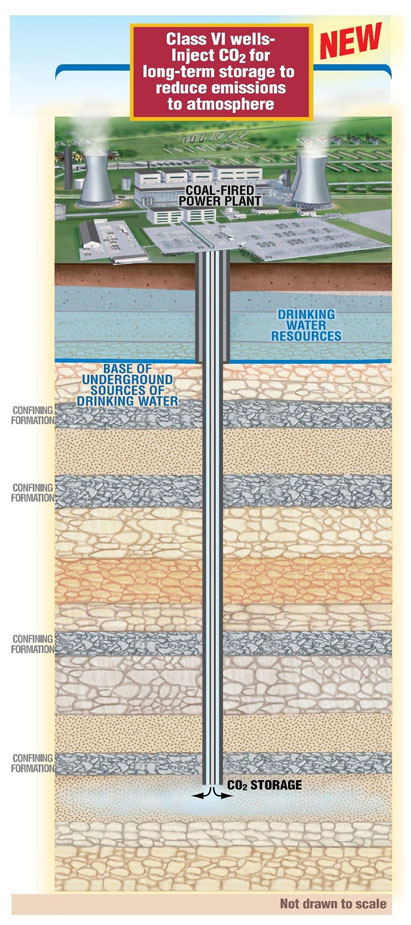 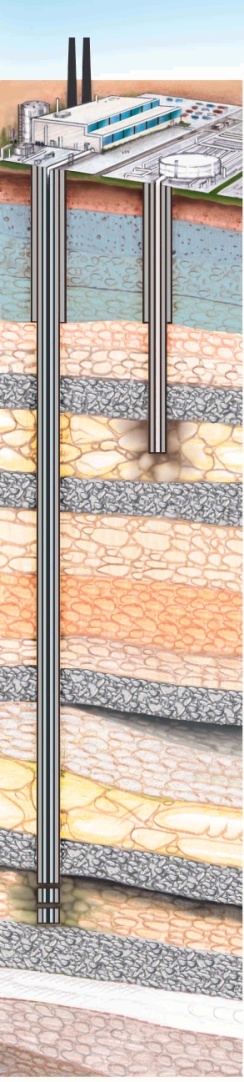 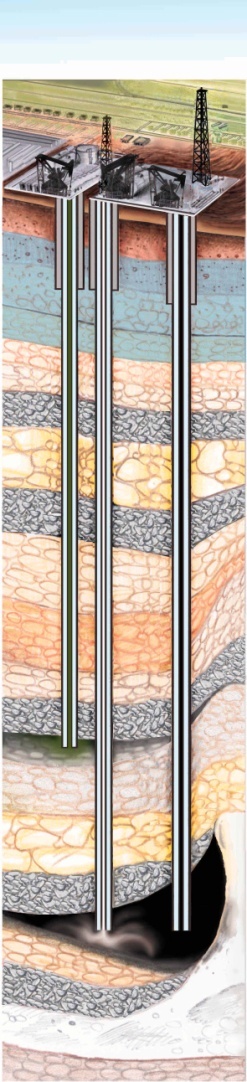 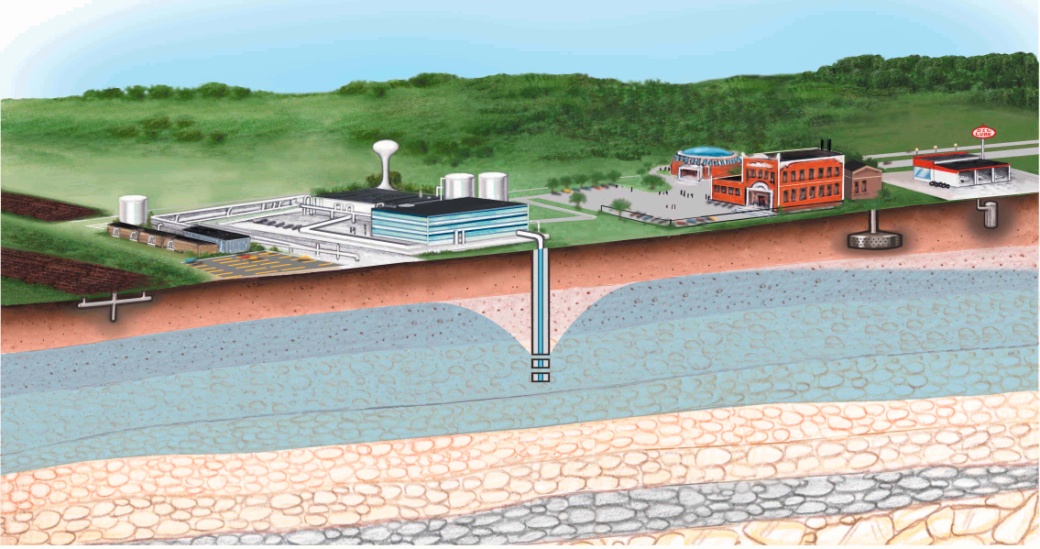 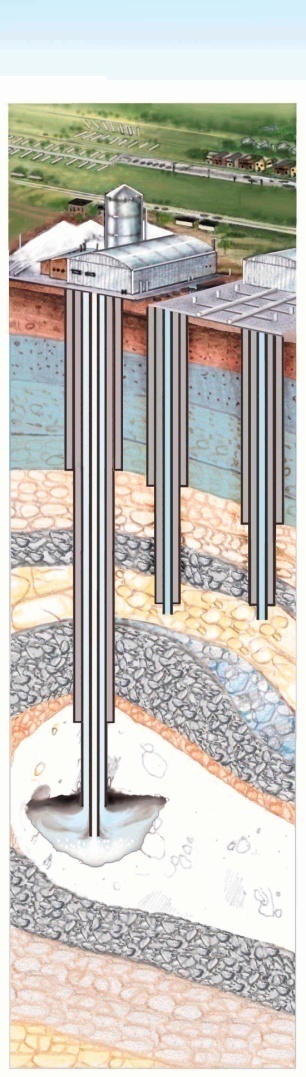 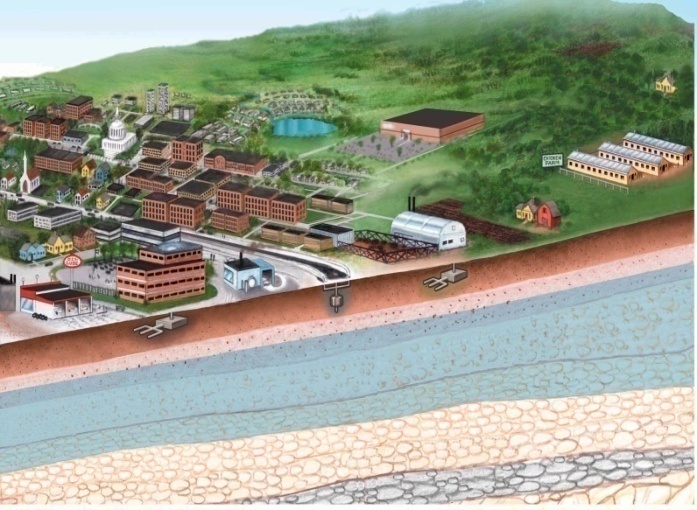 Class I
Class II
Class III
Class VI
Class V
5/17/2012
4
National UIC Data Flow
Data Source’s site
Schematron
69 Regional 
and state 
databases
ICIS Reports (ICDS)
(2)
XML Doc
State/DI XML Doc
OGWDW Management:
 7520 summary info
 UIC PAM Measures
 UIC Inventory Reporting Sys 
 SWP/UIC Integration 
 Class I Special Needs
 Class V Invent. Initiative
 Congr/GAO/OMB Questions
notification
(1)
CDX
(XML Doc 
Repository)
Schematron
XML Conversion
Tool
Staging Access
Database
Parse and Load XML Doc
Standard reports 
and ad-hoc queries
notification
Backend Reports :
1. Backend invalid data
2. Changes from last data submission
Data ready for reports
UIC Operational Database 
(Pre-Prod Database)
UIC Reporting Database 
(Prod Database)
5/17/2012
5
5
[Speaker Notes: Many of you may already be familiar with the National UIC Database System Framework. Over the last few years we have worked on identifying programs to begin the data flow process; establishing an easier way to complete the 5 step data flow process; establishing a thorough QA/QC process; and now we are focusing on transiting programs from existing reporting to electronic reporting.]
Data Flow Status
Nationwide: 69 UIC programs (10 regions + 59 states/tribes)
Flowing Data : 31 programs (25 production + 6 test)
Mapping Data: 10 programs in various mapping phases
Remaining: 28 programs – 3 EN grantees FY12, 25 in target (15 environment agencies + 10 oil & gas agencies)
5/17/2012
6
Benefits of UIC Data Flow
E-reporting: 
Burden reduction for paper UIC reporting 
1 of 10 EN priority data flows
Simple process:
Tools available to support for data flow
Flexible way to submit data
Data quality improvement & long-term cost saving:
Improve data quality
Increase automatic operation, reduce cost of staffs, do more with less
Easy access data
5/17/2012
7
Data Flow Milestones
Logical Mapping Form

XML document/Staging UIC Database

Test Submission

Production Submission
5/17/2012
8
Logical Mapping Form
Excel format, “UIC Logical Mapping Form”
A document of activities:
Identify data match in source data 
Recognize if data is available in source data
Note if available data is in what forms: paper files, text, Excel, Access, etc.
A conceptual evaluation of data readiness for physical UIC transfer process
5/17/2012
9
Logical Mapping Process
2. 
Find equivalent data
1. Understand required data
3. 
Document data found
5/17/2012
10
a. Understand Required Data
Well centric structure
Data collection-- 4 categories: 
Inventory
Compliance Monitoring
Violation/Enforcement 
Class I and Deep Wells
Business Rules
2 levels: required 1 and required 2
Applying for table and data element
5/17/2012
11
b. Find Equivalent Data
Where is the required data stored in the source? – electronic/paper file, table, column

How equivalent data element is? – one-to-one or one-to-many from the source

How many values are on each element? – one or multiple values exist in the source column

Is the data primitive or derived?
5/17/2012
12
c. Document Data Found
Write equivalent data found or/and logic to get the required data in the Logical Mapping form

Indicate if data is not available, not in electronic form, not in similar data structure, etc.

Specify default values if used
5/17/2012
13
XML document/UIC Staging Database
XML format, “Sample XML Instance File” or Access/Oracle format, “UIC Access Template”
Conformed UIC “XML Schema “ v.2 or UIC Staging Database template
A set of activities:
Extract data identified in the logical mapping form
Transform appropriate data format & data structure followed UIC Business Rules
Generate the transformed data to XML document, or 
Load the transformed data to the Staging database template
5/17/2012
14
Available Mapping Tools
UIC v2.0 plugin (.NET v1.2)
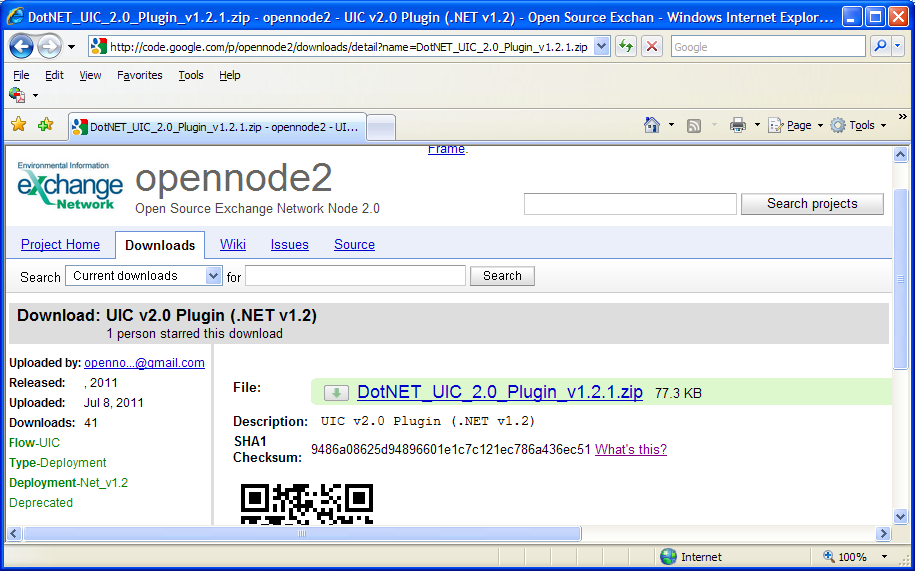 Staging UIC Access Template
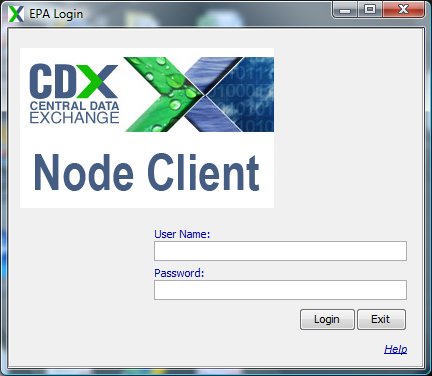 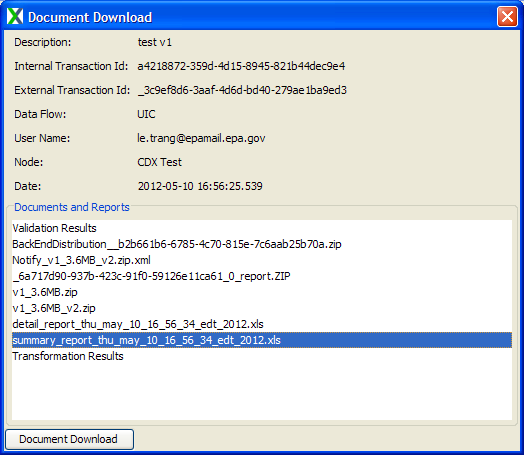 CDX Client
Submit data from either Access/Oracle database or XML doc
 Validate Presubmission Data
 Convert data to XML format
5/17/2012
15
Test Submission
UIC NAAS Account
Submit data to CDX (“CDXTest”) via:
State Node – available only if data submitters having their own node
CDX Node Client (customized with UIC features) – available for all submitters, download at: http://test.epacdxnode.net/cdx_client/
Exchange Network Services Center – available for all submitters:  https://enservices.epa.gov/login.aspx#
Review validation reports & correct data errors
5/17/2012
16
Production Submission
Select “CDXProd” option when submitting to CDX

Review & discuss QA/QC comments from EPA

Adjust and resubmit the file if submitted data shows data quality issues (i.e., illogical to program implementation, unintended mapping errors, etc.)

Standard Operating Procedure (2012 UIC Data Submission SOP ): guidance for quarterly submission
5/17/2012
17
Next Steps
Collaborate with State’s UIC program to flow UIC data & transition to e-reporting

Join ongoing UIC IPT 2 to understand data flow details and learn experiences sharing from other states

Evaluate technical program & resource requirements to flow data
5/17/2012
18
Contact
UIC page on the EN Web site: http://www.exchangenetwork.net/data-exchange/underground-injection-controls

EPA Region:
UIC programs – Data Management Coordinators 
EN Coordinators ,“EPA Regional Contact”:  http://www.exchangenetwork.net/about/contacts/

EPA HQ: 
Technical Questions
Carl Reeverts -  (202) 564-4632
Trang Le - (202) 564-1572

Program Questions
Beth Hall – (202) 564-3883
Robert Smith - (202) 564-3880

Data Security Questions
Towana Dorsey - (202) 564-4099
5/17/2012
19
Targeting UIC State Programs
5/17/2012
20